More Jobs for Commas
As you know, commas are used to separate sentence parts in order to make the meaning of the sentence clear.
More Jobs for Commas
Now you’ll learn how to use commas to separate 
independent clauses, 
items in a series, 
items in a date or address, 
adjectives, 
contrasting elements, and 
words that interrupt the flow of thought in a sentence.
More Jobs for Commas
You’ll also learn how to use commas in a friendly letter.
SEPARATING INDEPENDENT CLAUSES
You already know that an independent clause is a group of words that could stand alone as a complete sentence.
SEPARATING INDEPENDENT CLAUSES
A conjunction is a joining word. 
Here is a complete list of conjunctions that can be used to join two independent clauses:

and
for
so
but
nor
yet
or
SEPARATING INDEPENDENT CLAUSES
When two or more independent clauses are joined with a conjunction to make a compound sentence, a comma should follow the first clause. 
The commas and conjunctions are highlighted in the following examples.
SEPARATING INDEPENDENT CLAUSES
I wanted experience, so I operated on the man myself.

When two or more independent clauses are joined with a conjunction to make a compound sentence, a comma should follow the first clause.
SEPARATING INDEPENDENT CLAUSES
Laura packed the organs carefully, but some of them still broke during the move.

When two or more independent clauses are joined with a conjunction to make a compound sentence, a comma should follow the first clause.
SEPARATING INDEPENDENT CLAUSES
Mandy lost her purse, and her driver’s license was in her wallet.

When two or more independent clauses are joined with a conjunction to make a compound sentence, a comma should follow the first clause.
SEPARATING INDEPENDENT CLAUSES
If independent clauses are joined without a conjunction, they are separated by a semicolon instead of a comma.
The commas and conjunctions are highlighted in the following examples.
SEPARATING INDEPENDENT CLAUSES
We told Mr. Kay about our plan; he wasn’t sure it would work.

If independent clauses are joined without a conjunction, they are separated by a semicolon instead of a comma.
;
SEPARATING INDEPENDENT CLAUSES
The company’s finances have improved; we still need to spend carefully.

If independent clauses are joined without a conjunction, they are separated by a semicolon instead of a comma.
;
SEPARATING INDEPENDENT CLAUSES
I found Susan’s address; I hadn’t seen her for months.

If independent clauses are joined without a conjunction, they are separated by a semicolon instead of a comma.
;
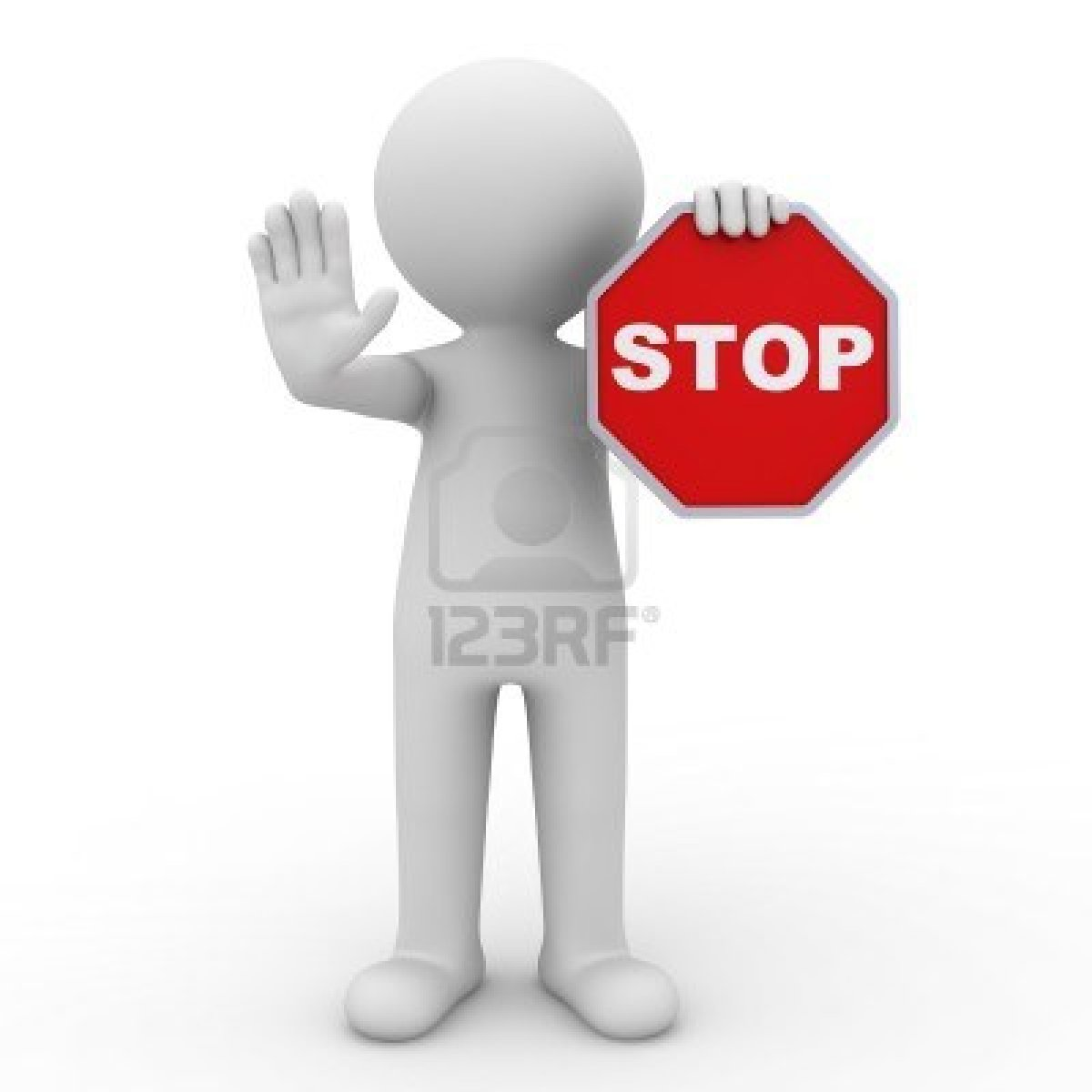 SEPARATING ITEMS IN A SERIES
Separating a list of similar words, phrases, or clauses makes the material easier for the reader to understand. 
Usually, the last item in a series is preceded by a conjunction. 
No comma is needed before the conjunction. 
However, some writers prefer to use one because it helps to clarify some sentences.
SEPARATING ITEMS IN A SERIES
Gory, Sue, John, and Craig went to the conference.

Separating a list of similar words makes the material easier for the reader to understand. 
Usually, the last item in a series is preceded by a conjunction. 
No comma is needed before the conjunction.
SEPARATING ITEMS IN A SERIES
The horse snorted, pawed the dirt, reared up, and ran off toward hills.

Separating a list of similar phrases makes the material easier for the reader to understand. 
Usually, the last item in a series is preceded by a conjunction. 
No comma is needed before the conjunction.
SEPARATING ITEMS IN A SERIES
Sean taught me how to inventory the equipment, stock the shelves, and complete a quality-control check.

Separating a list of similar clauses makes the material easier for the reader to understand. 
Usually, the last item in a series is preceded by a conjunction. 
No comma is needed before the conjunction.
SEPARATING ITEMS IN A SERIES
If each item in the series is separated by a conjunction, no commas are needed.

Kara and Farrah and Andrea left their books behind.
SEPARATING ITEMS IN DATES AND ADDRESSES
When a year is specified in a date including the month and year, surround it with commas. 
If only the month or the season is listed, no commas are needed.
SEPARATING ITEMS IN DATES AND ADDRESSES
Jody came to Fargo on June 1, 1997, right after she graduated from high school.

When a year is specified in a date including the month and year, surround it with commas. 
If only the month or the season is listed, no commas are needed.
SEPARATING ITEMS IN DATES AND ADDRESSES
Jody came to Fargo in June 1997 after graduating from high school.

When a year is specified in a date including the month and year, surround it with commas. 
If only the month or the season is listed, no commas are needed.
SEPARATING ITEMS IN DATES AND ADDRESSES
When the name of a state is included to further identify a city, set it off with commas.

Gail has lived in Peoria since last year.
SEPARATING ITEMS IN DATES AND ADDRESSES
When the name of a state is included to further identify a city, set it off with commas.

Gail has lived in Peoria, Illinois, since last year.
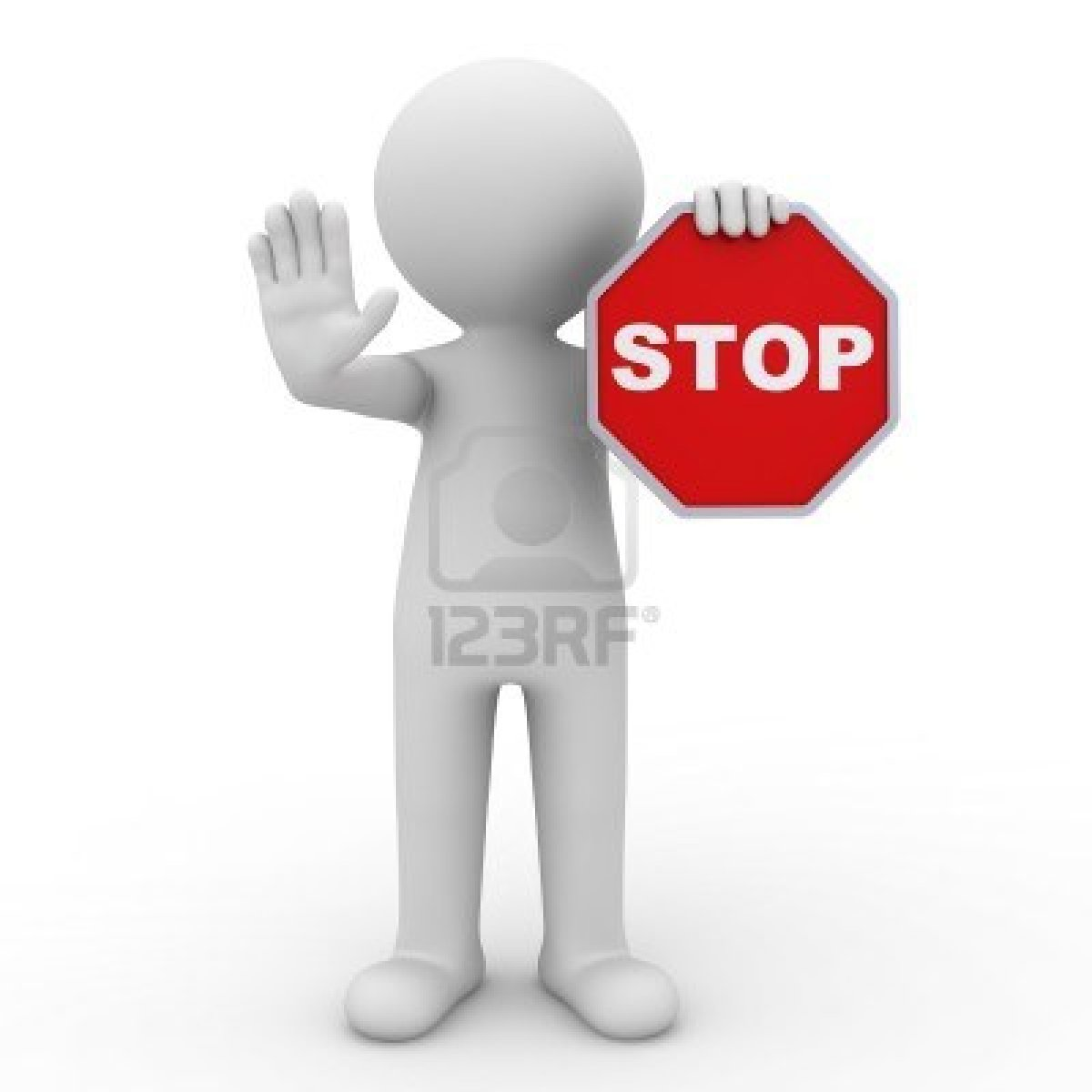 USING COMMAS WITH DATES
American Style
She was born on August 18, 1950.

European (inverted) Style
The conference is scheduled for 14 June 2014.
USING COMMAS WITH DATES
1.  Use a comma between the day and the year when following the American style for dates: 

August 18, 1950

2.  When using the inverted style, do not use a comma: 
18 August 1950
USING COMMAS WITH DATES
3.  When writing the day as well as the date also use a comma after the day:

We will hold elections for class president on Monday, January 14, 2014.
USING COMMAS WITH DATES
4.  When a date ends a sentence:

My birthday is August 18, 1950.
We will hold elections for class president on Monday, January 14, 2014.
USING COMMAS WITH DATES
5.  When a date doesn't end a sentence, then use a comma after the year, too:

My birthday is August 18, 1950, but I usually don't celebrate it unless someone else makes a big deal out of it.
 
On January 14, 2014, we will hold elections for class president.

On Monday, January 14, 2014, we will hold elections for class president.
WHEN TO OMIT COMMAS WITH DATES
1. When a date contains the month with only a day: 

The proposal was due on March 17.
WHEN TO OMIT COMMAS WITH DATES
2. When a date contains the month with only a year: 

The moon landing occurred in July 1969.
WHEN TO OMIT COMMAS WITH DATES
3. When using an inverted date: 

20 July 1969.
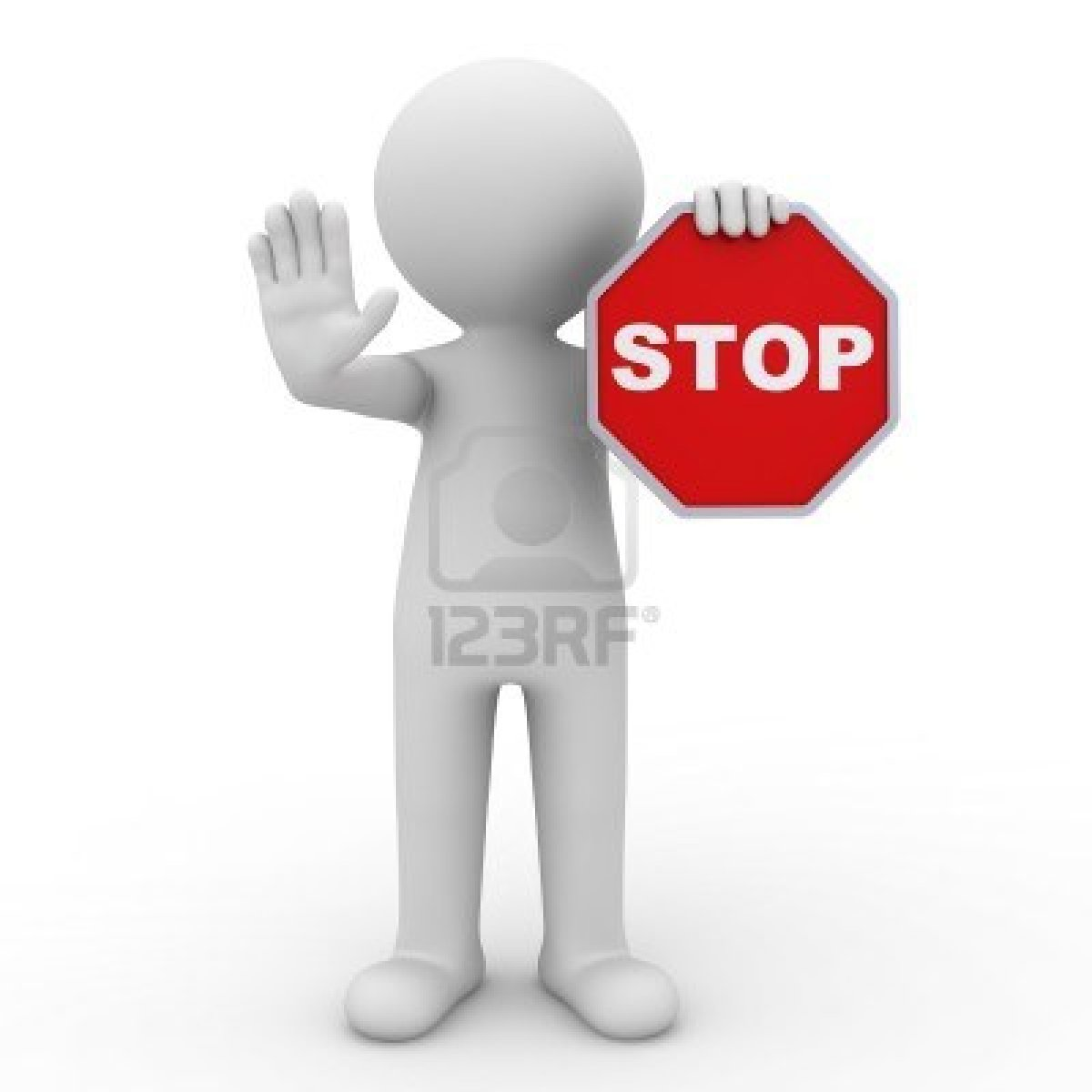 USING COMMAS WITH ADDRESSES
Geographical Names
Use a comma when you provide specific locations :
Amarillo, Texas
USING COMMAS WITH ADDRESSES
Geographical Names
When using both the city and state within a sentence, be sure to place a comma between the city and state and after the state to save the reader from confusion about whether the statement is directly addressed to someone (e.g. a person whose name is "Austin") or not:
Austin, Texas, is one of the most fascinating vacation destinations in the country.
USING COMMAS WITH ADDRESSES
Postal Address
When you use a postal address within a sentence, remember to place a comma after the person’s name, after the street name and after the city:
Karen’s full name and address is Karen Reilly, 4956 Arlington Road, South Fork, Colorado 77945. 
(Notice that there is no comma between the state and the zip code)
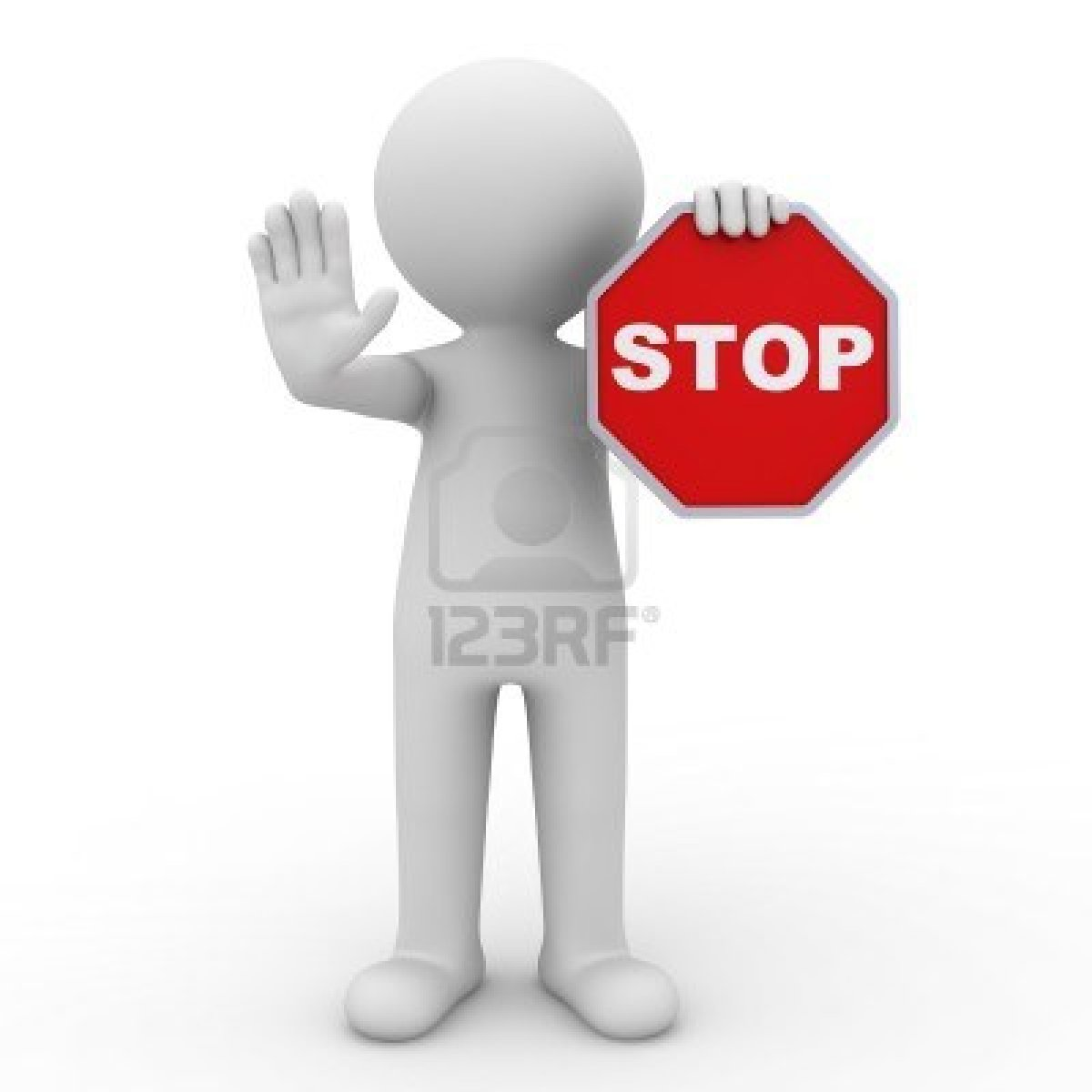 SEPARATING EQUALLY IMPORTANT ADJECTIVES
An adjective is a word that modifies, or describes, a noun or pronoun. 
Adjectives answer the questions 
Which one? 
What kind? and 
How many?
SEPARATING EQUALLY IMPORTANT ADJECTIVES
Kathy avoided the friendly, talkative, pleasant clown sitting next to her at work. 

The highlighted words describe clown. 
They answer the question What kind?
SEPARATING EQUALLY IMPORTANT ADJECTIVES
The workmen repaired the floor with that dark, aged oak flooring. 

The highlighted words describe flooring. 
They answer the questions Which one? and What kind?
SEPARATING EQUALLY IMPORTANT ADJECTIVES
The reporter spoke with several intense, talented high school athletes.	

The highlighted words describe athletes. 
They answer the questions How many? and What kind?
SEPARATING EQUALLY IMPORTANT ADJECTIVES
When adjectives are equally important in describing a word, they are separated by a comma. 
However, not all adjectives are equally important.
SEPARATING EQUALLY IMPORTANT ADJECTIVES
Some adjectives must be right next to the word they modify, or they will not make sense. 
For instance, in the example sentence above, the word oak must be placed next to the word flooring.
The workmen repaired the floor with that dark, aged oak flooring.
SEPARATING EQUALLY IMPORTANT ADJECTIVES
Pay close attention to the example sentence above. 
The words several, high, and school are all adjectives modifying athletes, but they are not separated by commas. 

The reporter spoke with several intense, talented high school athletes.
SEPARATING EQUALLY IMPORTANT ADJECTIVES
These adjectives need to stay where they are in the sentence for the words to make sense, and they should not be separated by a comma from the word they modify. 
Only adjectives of equal importance are set off by a comma.

The reporter spoke with several intense, talented high school athletes.
SEPARATING EQUALLY IMPORTANT ADJECTIVES
How can you tell if adjectives should be separated with a comma? 
Apply one or both of these tests:
SEPARATING EQUALLY IMPORTANT ADJECTIVES
How can you tell if adjectives should be separated with a comma? 
Test #1
Change the order of the adjectives. 
If the sentence reads just as clearly, separate the adjectives with a comma 
If the sentence becomes unclear or sounds awkward, do not use a comma.
SEPARATING EQUALLY IMPORTANT ADJECTIVES
The example sentences make sense even if the position of the adjectives is changed.

Kathy avoided the friendly, talkative, pleasant clown sitting next to her at work.
The workmen repaired the floor with that dark, aged oak flooring.
SEPARATING EQUALLY IMPORTANT ADJECTIVES
In the example sentence, the sentence would make no sense if the adjectives came in this order:
 intense, several, high, talented, school. 

Intense and talented are the only adjectives in the sentence that can be reversed; therefore, they are the only adjectives separated by a comma.

The reporter spoke with several intense, talented high school athletes.
SEPARATING EQUALLY IMPORTANT ADJECTIVES
Kathy avoided the pleasant, friendly, talkative clown sitting next to him at work.

Kathy avoided the friendly, talkative, pleasant clown sitting next to her at work.
SEPARATING EQUALLY IMPORTANT ADJECTIVES
The carpenter repaired the floor with that aged, dark oak flooring.

The workmen repaired the floor with that dark, aged oak flooring.
SEPARATING EQUALLY IMPORTANT ADJECTIVES
The reporter spoke with several talented, intense high school athletes.

The reporter spoke with several intense, talented high school athletes.
SEPARATING EQUALLY IMPORTANT ADJECTIVES
How can you tell if adjectives should be separated with a comma? 
Test #2
Place the word and between the adjectives. 
If the sentence still reads well, use commas between the adjectives. 
If the sentence sounds unclear or awkward, do not use commas.
SEPARATING EQUALLY IMPORTANT ADJECTIVES
This works with two example sentences, but in the last sentence an and makes sense only between intense and talented.
Kathy avoided the friendly and talkative and pleasant clown sitting next to him at work.
The carpenter repaired the floor with that dark and aged oak flooring.
The reporter spoke with several intense and talented high school athletes.
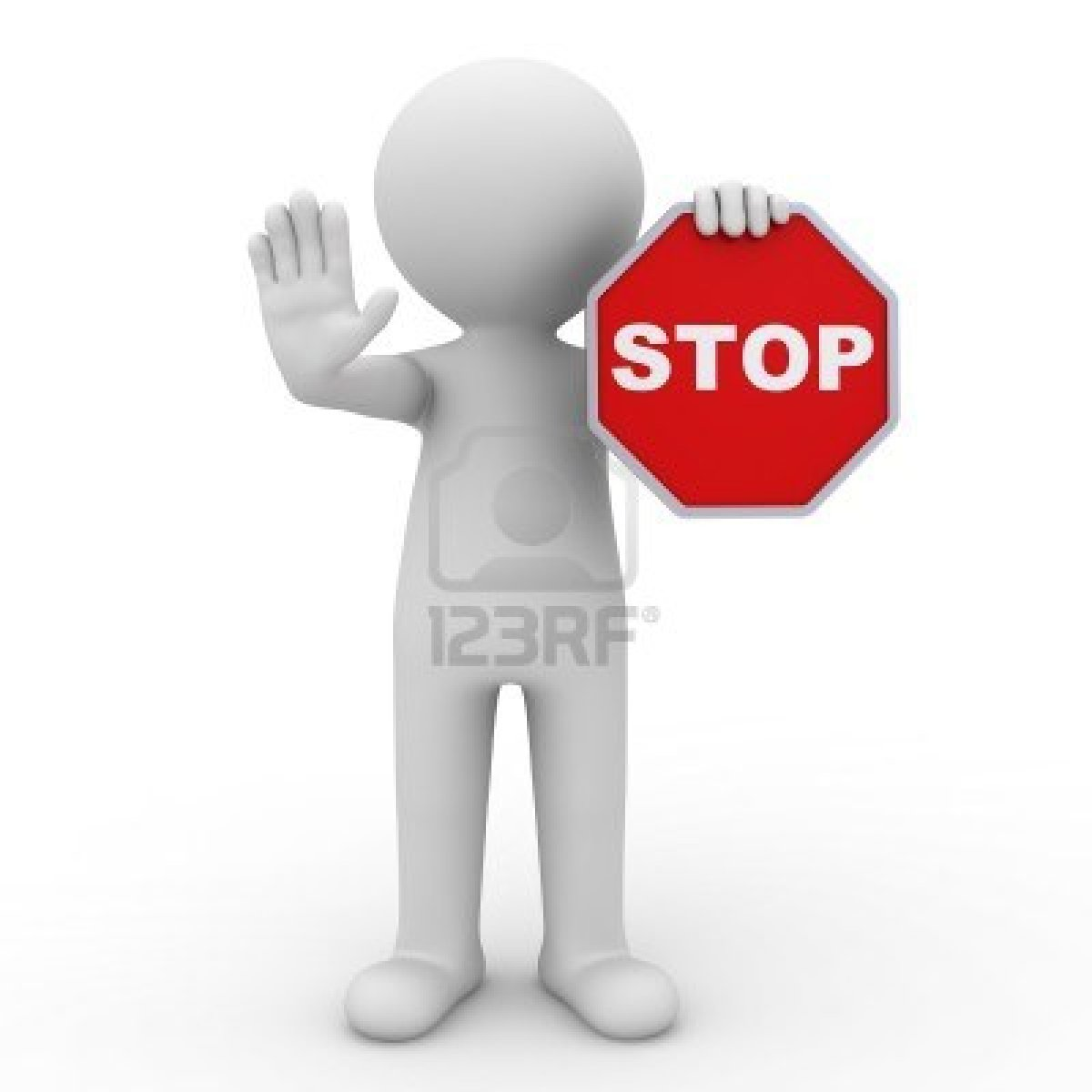 SEPARATING EQUALLY IMPORTANT ADJECTIVES
Practice:  Try the two tests with the following sentences. Where do the commas belong?

Marshall cut his short wavy light blond hair.
In my wallet are five crisp new twenty dollar bills.

Test #1: Change the order of the adjectives. 
If the sentence reads just as clearly, separate the adjectives with a comma 
Test #2: Place the word and between the adjectives. 
If the sentence still reads well, use commas between the adjectives.
SEPARATING EQUALLY IMPORTANT ADJECTIVES
Marshall cut his short wavy light blond hair.

Marshall cut his short, wavy light blond hair.

Test #1: Change the order of the adjectives. 
If the sentence reads just as clearly, separate the adjectives with a comma 
Test #2: Place the word and between the adjectives. 
If the sentence still reads well, use commas between the adjectives.
SEPARATING EQUALLY IMPORTANT ADJECTIVES
In my wallet are five crisp new twenty dollar bills.

In my wallet are five crisp, new twenty dollar bills.

Test #1: Change the order of the adjectives. 
If the sentence reads just as clearly, separate the adjectives with a comma 
Test #2: Place the word and between the adjectives. 
If the sentence still reads well, use commas between the adjectives.
SEPARATING SENTENCE ELEMENTS
Use commas to separate contrasting elements in a sentence. 
The following examples illustrate contrasting elements in a sentence.
SEPARATING SENTENCE ELEMENTS
We interviewed well, but did poorly on the written test. 
This company needs problem solvers, not complainers, to tackle our challenges.

The comma tells the reader that what follows is an opposite idea.
It makes the idea easier for the reader to grasp. The contrasting ideas are highlighted.
SEPARATING SENTENCE ELEMENTS
The liquid poured slowly at first, quickly toward the end.
The tour group expected to meet the actors, not a press agent.

The comma tells the reader that what follows is an opposite idea.
It makes the idea easier for the reader to grasp. The contrasting ideas are highlighted.
SEPARATING SENTENCE ELEMENTS
Use commas to separate words or phrases that interrupt the flow of thought in a sentence. 
The words and phrases that interrupt the flow of thought in the sentences have been highlighted.
SEPARATING SENTENCE ELEMENTS
The task, it seemed to us, was overwhelming.
The dog remembered, however, the harsh words and cruel actions of his owner.
Morning, we discovered, was the best time to water the lawn.

Use commas to separate words or phrases that interrupt the flow of thought in a sentence.
SEPARATING SENTENCE ELEMENTS
Whenever the name of the person being addressed is included in a sentence, it should be set off by commas. 
Jessi is the person being addressed in each of the following examples. 
Notice how commas are used to set off her name, depending on where it is placed in the sentence.
SEPARATING SENTENCE ELEMENTS
Jessi, Pat needs you to sign for a package in the office before you leave.
Pat needs you to sign for a package in the office, Jessi, before you leave.
Pat needs you to sign for a package in the office before you leave, Jessi.

 Whenever the name of the person being addressed is included in a sentence, it should be set off by commas.
SEPARATING SENTENCE ELEMENTS
Mild exclamations included in a sentence are also set off with commas. 
The exclamations have been highlighted for you in each of the following examples.
SEPARATING SENTENCE ELEMENTS
Gosh, I never expected you’d make such a fuss.
No, we won’t be needing you any longer.
Heck, we could have done that hours ago.

 Mild exclamations included in a sentence are also set off with commas.
USING COMMAS IN A FRIENDLY LETTER
Use a comma after the greeting of a friendly letter.
Dear Aunt Hilda,
Dear Juanita,
Dear Val,
USING COMMAS IN A FRIENDLY LETTER
Use a comma after the closing of a friendly letter.

Sincerely yours,
Yours truly,
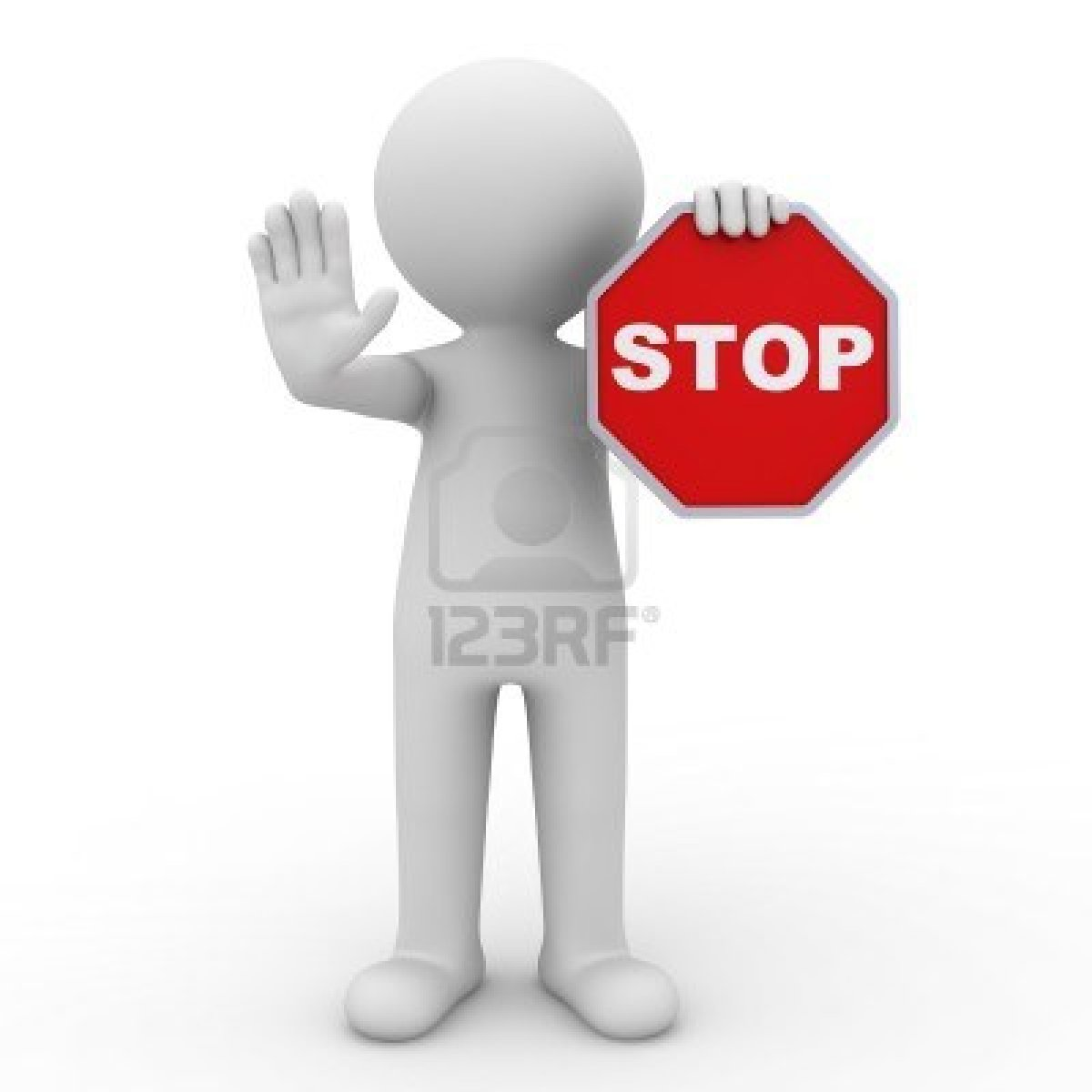